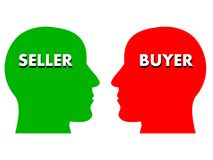 SHARING OF TAX BETWEEN BUYERS AND SELLERS
Binod Goswami, Nowgong Girls’ College
5/26/2021
Binod Goswami's classes
1
Perfect Elastic Demand Curve and Normal Supply Curve
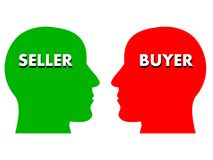 ENTIRE TAX BURDEN WILL BE ON SELLERS 
 Y

                                P1                    P
d


O                           Q1             Q                               x
S1
s
d
5/26/2021
Binod Goswami's classes
2
2. INELASTIC SUPLLY CURVE AND NORMAL DEMAND CURVE
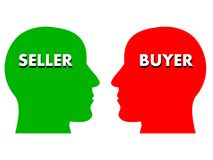 ENTIRE TAX BURDEN ON SELLERS
S=St
Y
P
O
D
X
Q
5/26/2021
Binod Goswami's classes
3
3.PERFECTLY  ELASTIC SUPPLY CURVE AND NORMAL DEMAND CURVE
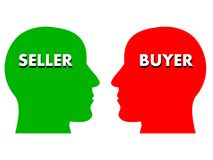 ENTIRE TAX BURDEN ON BUYERS
y
St
Pt
P
S
D
X
Qt
Q
O
5/26/2021
Binod Goswami's classes
4
4.INELASTIC DEMAND CURVE AND NORMAL SULLPY
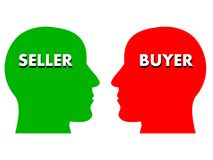 ENTRIRE BURDEN WILL BE ON BUYERS
St
Y
D
S
Pt
P
O
X
Q
5/26/2021
Binod Goswami's classes
5
IN REAL PRACTICE NO ONE COMMODITY HAS PERFECTLY               ELASTIC OR PERFECTLY INEASTIC DEMAND OR SUPPLY
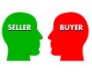 Most of the commodities have normal demand and supply and hence the demand and supply curve take normal shape that is .
Demand curve is slopping downward from left to the right
and 
Supply curve is slopping upward from left to the right 
                          0<Elasticity <
5/26/2021
Binod Goswami's classes
6
Sharing of tax between buyers and sellers when   Es    and Ed  is                               greater than 0 but less than 
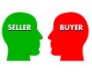 St
Y
S
BUYER
Pt
TAX
p
SELLER
D
O
X
Qt
Q
5/27/2021
Binod Goswami's classes
7
IF Ed >Es, MORE BURDEN WILL BE ON SELLER
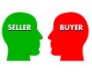 5/27/2021
Binod Goswami's classes
8